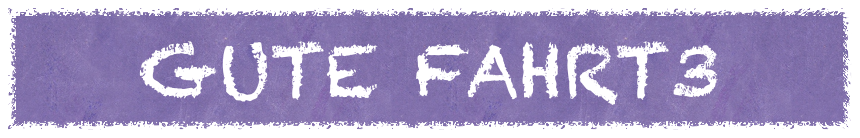 GUTE FAHRT3
Kapitel 3 - Übungen
Kapitel 3 - Übungen
Übung 1 S.54 KB
Wir wohnten in einem Luxushotel, das direkt am Meer steht.
Wie heißt das Mädchen, das du immer wieder fotografiert hast?
Ich suche die Postkarten, die ich gestern am Kiosk gekauft habe.
Der Freund, den wir besuchen wollten, wohnt in einem kleinen Dorf in Südtirol.
Meine Schwester, die nicht gern in der Sonne liegt, wollte lieber ins Museum.
Der Strand, den wir leider erst am letzten Tag entdeckt haben, war wunderschön.
Mein Sohn, der sein Handy dabei hatte, hat sofort die Notrufnummer gewählt.
Übung 2 S.54 KB
Ich zeige dir gleich die Fotos, die ich in Venedig gemacht habe.
Der Fotoapparat, den ich in Italien verloren habe, war ein Weihnachtsgeschenk.
Unser Hotel, das allen Komfort anbietet, hat eine optimale Lage am Strand.
Ich brauche den kleinen Kofferschlüssel, der auf der Kommode liegt.
Gib mir bitte den Stadtplan, den ich gestern gekauft habe.
Wo ist denn das Souvenir, das ich für Mama mitgebracht habe?
Erinnerst du dich an diese Verkäuferin in Südtirol, die wir nicht verstehen konnten?
Wir haben große Schwierigkeiten mit dem Dialekt  gehabt, den die Leute dort sprechen.
Übung 3 S.54 KB
In Hamburg haben wir unsere Bekannte / unsere Bekannten besucht.
In Italien waren viele Touristen: Deutsche, Schweizer und auch Franzosen.
In den Ferien versuchen wir immer, etwas Neues zu entdecken.
Übung 4 S. 55 KB
Letztes Jahr haben wir einen schönen Ausflug nach Lübeck gemacht.
An der Nordsee haben wir nette Leute kennen gelernt.
Wir haben in einem modernen Hotel übernachtet.
Wir sind mit der ganzen Klasse aus Meer gefahren.
Der expressionistische Maler Emil Nolde hat in Norddeutschland gelebt.
Hamburg ist ein interessantes Reiseziel für Schülergruppen.
Die zahlreichen Aktivitäten haben mir sehr gefallen.
Wir haben die ganze Woche schönes Wetter gehabt.
Am letzten Abend haben wir in einem netten Lokal gegessen.
Übung 1 S.32 / CA
Südtirol / Italien
Alles über...
Die Unterkunftsmöglichkeiten, die wir für Sie getestet haben!
Die Sehenswürdigkeiten,die Sie nicht verpassen sollten!
Das sportliche Angebot, das Sie garantiert fit macht!
Die Spezialitäten, die Sie unbedingt probieren sollten!
Den Dialekt, den den Sie vielleicht nicht vereisten werden!
Übung 2 S.32 / CA
Sehr geehrter Herr Fuchs,
Die Ferien, die wir ... verbracht haben, waren ein Albtraum.Das Büffet bestand aus Brötchen, die  aus ... auf... kamen. Ich spreche lieber nicht vom Speisesaal, den Sie ...renoviert haben... Die Gäste, die nicht ... standen, mussten... warten...
...wo war der ... Balkon...,den Sie ... zeigen? Und wo die Badewanne ..., die für ... Sorgen sollte? Wir hatten nur eine Dusche, die ... funktionierte.
Übung 1 S.35 / CA
NEUSEELAND ENTDECKEN
Für alle Naturfreunde ist diese Tour mit unserem deutschsprachigen Reiseleiter ein unvergessliches Erlebnis. Im klimatisierten Kleinbus entdecken Sie die schönsten Nationalparks Neuseelands und übernachten in bequemen Hotels. Genießen Sie die lebendige Maori-Kultur und das fantastische Naturschauspiel. Wir empfehlen Ihnen einen angenehmen Bootsausflug durch die wunderschöne Inselwelt der Bay of Islands.
Übung 3 S.35 / CA
Am Flughafen hat ein Polizeibeamter meinen Koffer kontrolliert.
In China haben wir etwas Leckeres gegessen, das wie Maultaschen aussieht.
In Berlin war ich im Parlament: da sitzen 614 Abgeordnete!
Unser Zug hatte 2 Stunden Verspätung, weil ein Verrückter die Alarmglocke gezogen hat.
Wir haben einen Autounfall gehabt, aber zum Glück ist nichts Schlimmes passiert!
Bei der Touristinfo habe ich einen Angestellten nach dem Weg gefragt.